Date: 11.01.21
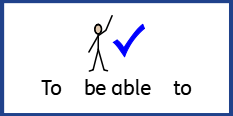 LO To be able to count with money.
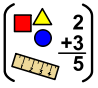 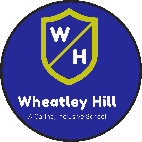 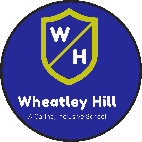 Subject: Maths
Recap
Remind yourself of the coins and notes we looked at last week. Can you remember their amounts?
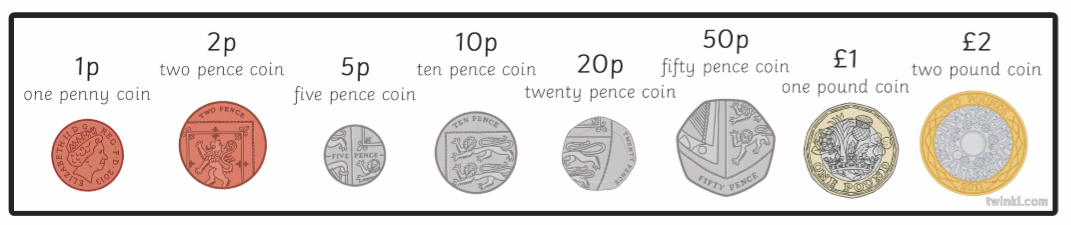 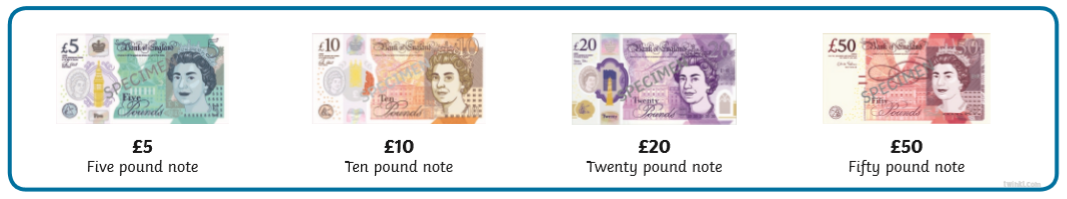 Pre-recorded Teaching
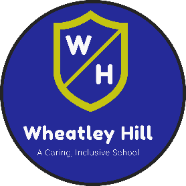 Access the online teaching video below that will support you to complete the work in this lesson. This video will act as a support but all of the work can still be successfully understood & completed using paper-based versions of this pack. If you need further support to understand / complete work then please contact school via e-mail or telephone.
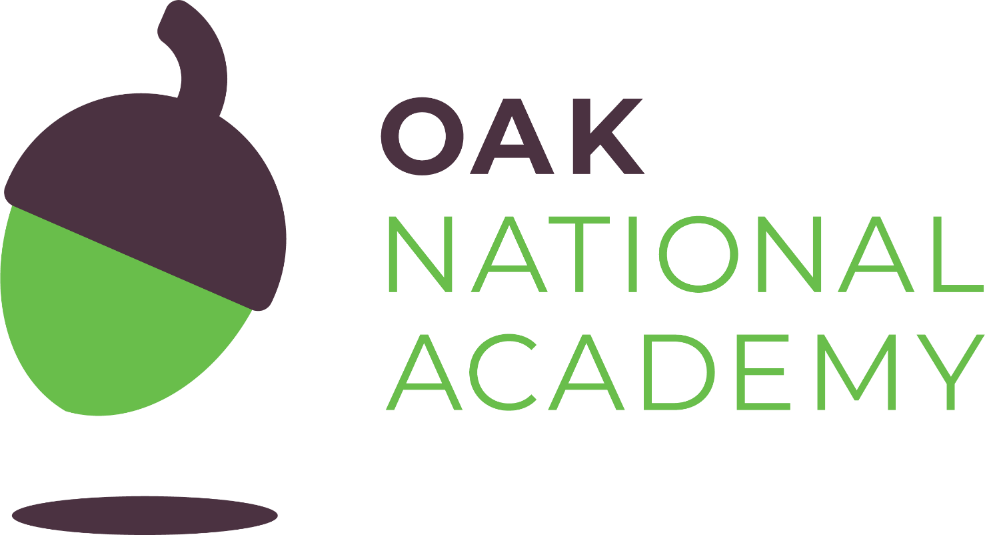 Play Video
Counting Money
1. Look very carefully at the coins to find out how much they are worth…
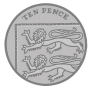 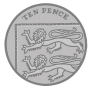 =
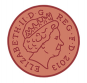 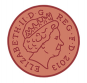 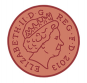 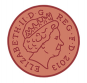 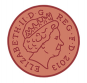 10p           10p        1p       1p      1p       1p      1p
4. Finally, count up your tens and ones to get your answer.
2. Then write how much each coin
worth…
3. Next, draw your tens and ones – a 10p coin is worth 10 like a stick of base 10 & a 1p coin is worth one.
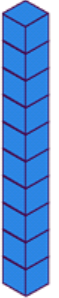 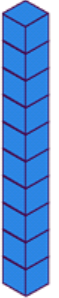 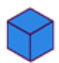 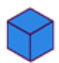 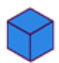 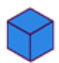 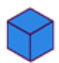 Counting Money
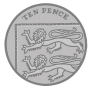 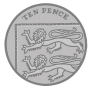 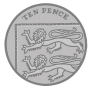 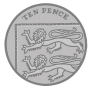 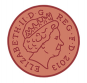 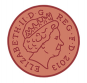 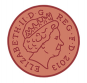 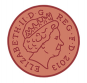 =
__p           __p          __p             __p         __p    __p    __p    __p
You write the amounts this time!
Count up your tens and ones to get your answer.
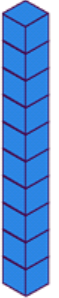 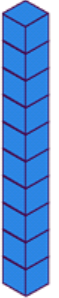 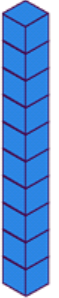 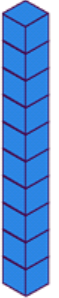 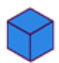 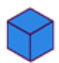 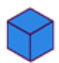 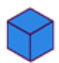 Counting Money
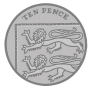 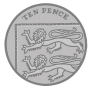 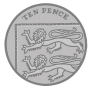 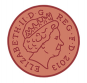 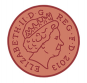 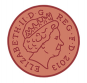 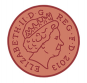 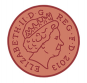 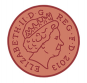 =
__p           __p          __p       __p    __p    __p    __p    __p    __p
Count up your tens and ones to get your answer.
Write the amounts.
Draw the tens and ones that are missing…
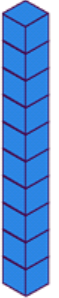 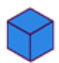 Counting Money
Use the same strategy of drawing your tens and ones to count this money…
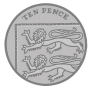 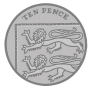 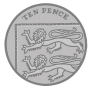 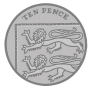 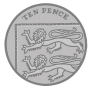 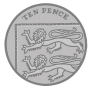 =
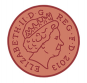 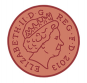 1.


2.


3.


4.
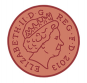 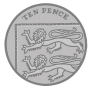 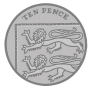 =
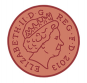 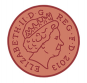 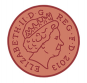 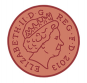 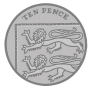 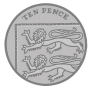 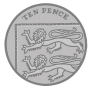 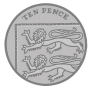 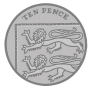 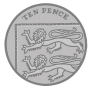 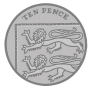 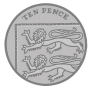 =
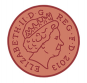 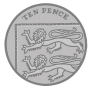 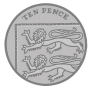 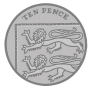 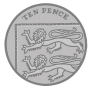 =
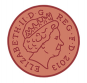 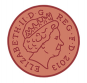 Trickier Coins
How to represent these coins using your tens and ones:
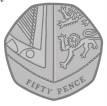 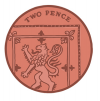 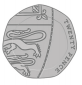 50p                                  20p                                 2p
TO                                    TO                                   O
50                                     20                                   2
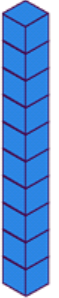 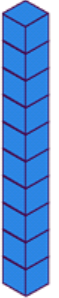 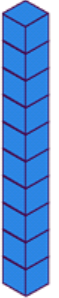 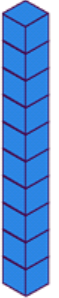 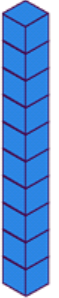 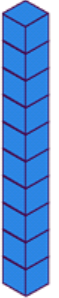 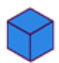 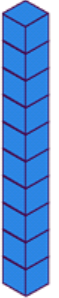 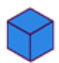 Trickier Coins
Use the same strategy of drawing your tens and ones to count this money…
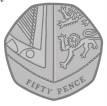 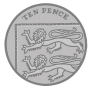 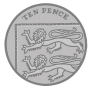 =
1.


2.


3.


4.
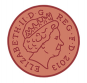 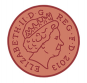 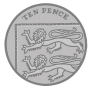 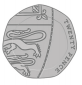 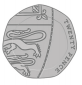 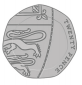 =
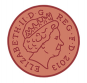 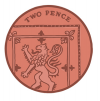 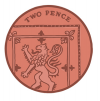 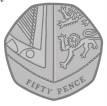 =
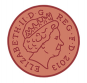 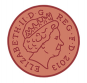 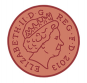 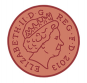 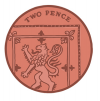 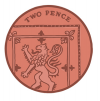 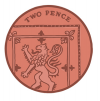 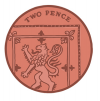 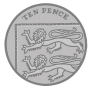 =
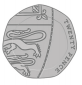 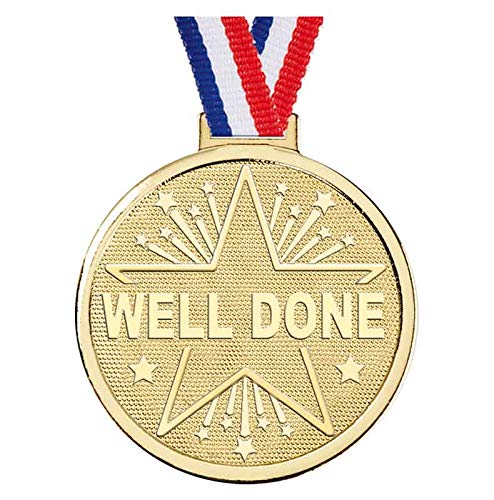 Challenge!
Have a go at these problems…
Challenge
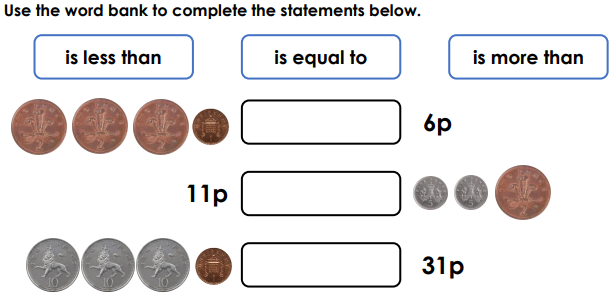 Tricky Challenge
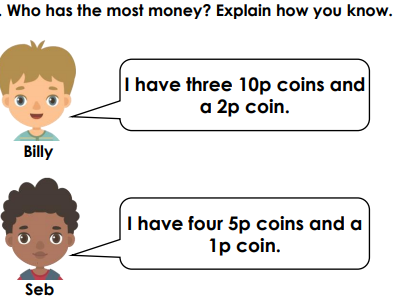 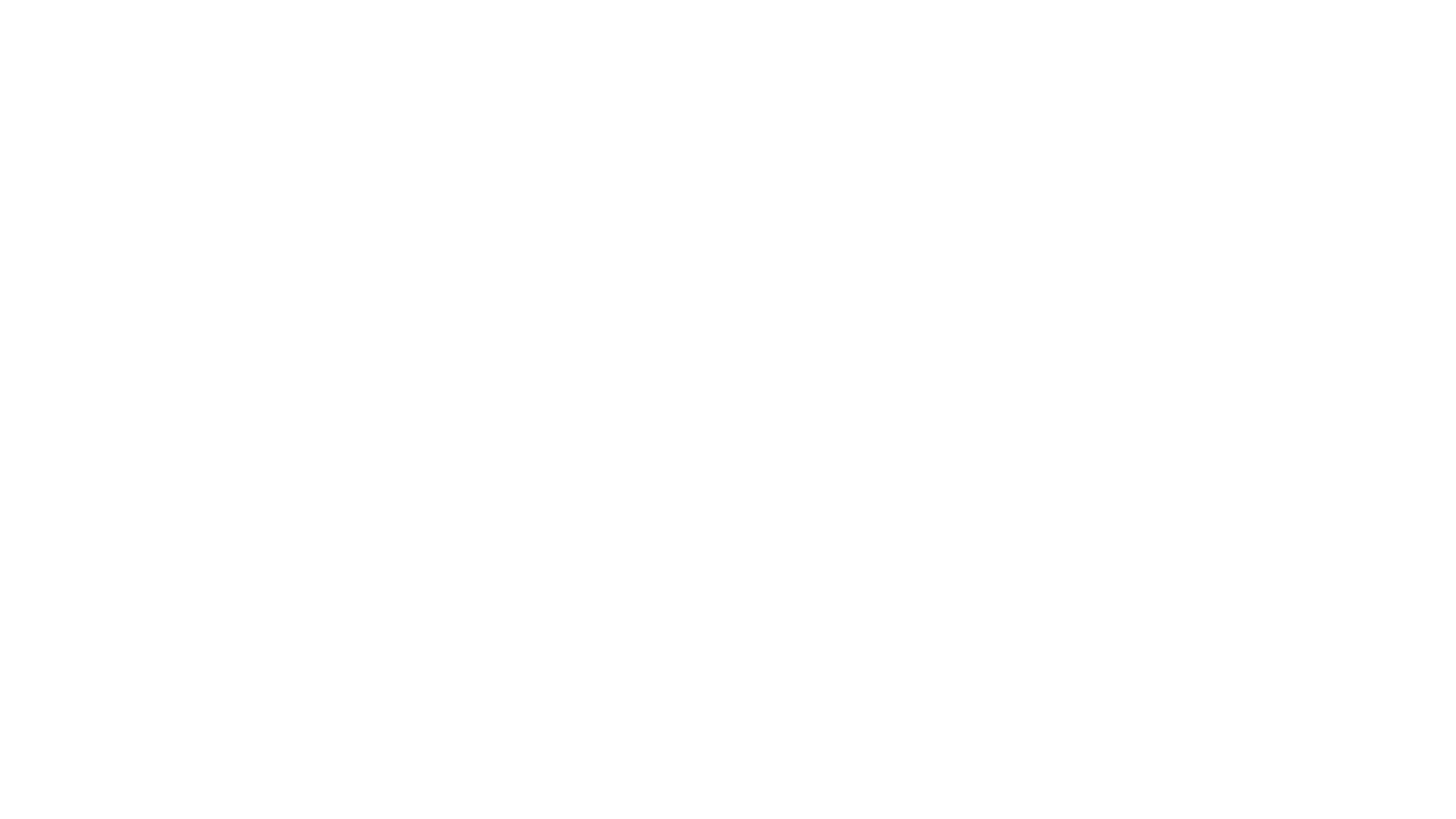 Well done for all of your hard work this lesson!
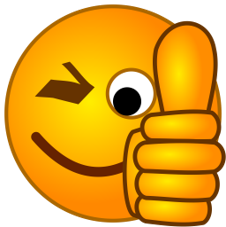 Please send any completed work/photographed evidence of completed work (practical activities) to pioneerspupils@gmail.com                       or                          deliver it to the dropbox outside of school on a Friday.
Date: 12.01.21
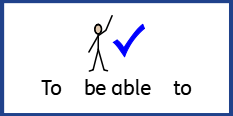 LO To be able to count with money.
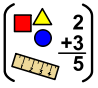 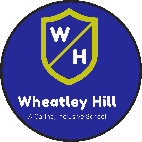 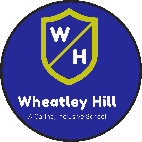 Subject: Maths
Recap
Remind yourself of the coins and notes we looked at last week. Can you remember their amounts?
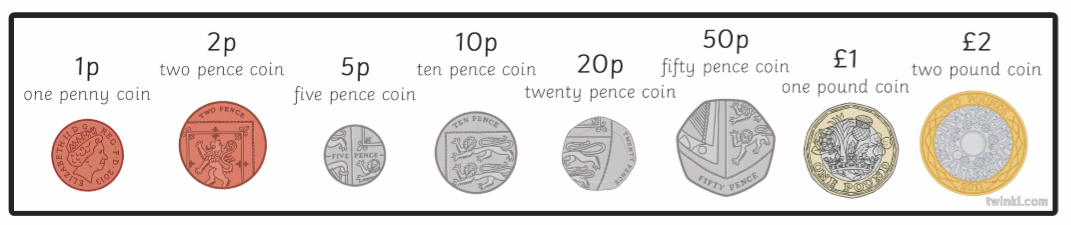 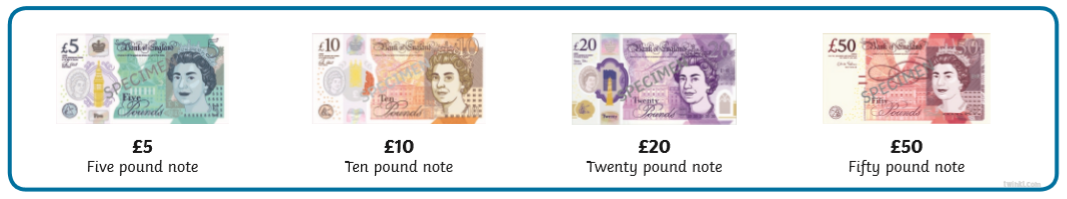 Making £1
£1 is the same as 100 1p’s
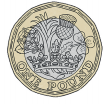 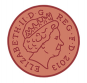 £1
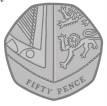 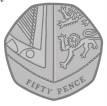 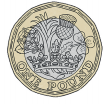 =
2  50p’s make £1
50p         50p                   £1
Making £1
Remember - £1 is 100p!
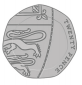 How many 20p’s are the same as £1?
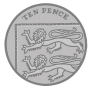 How many 10p’s are the same as £1?
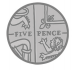 How many 5p’s are the same as £1?
Answers
Remember - £1 is 100p!
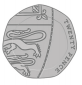 5
How many 20p’s are the same as £1?
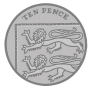 How many 10p’s are the same as £1?
10
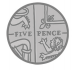 How many 5p’s are the same as £1?
20
Counting Money
Find the coins that make £1 first.
1. £1 goes at the start of your answer.
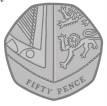 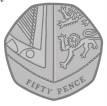 3. Then how many pence you have left over goes after the decimal point.
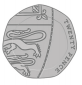 =  £1.21
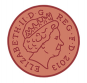 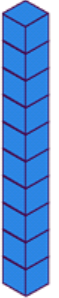 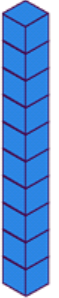 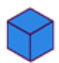 £1
2. Then you need a decimal point (a dot).
21p
Counting Money
Find the coins that make £1 first.
£1 goes at the start of your answer.
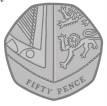 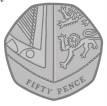 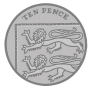 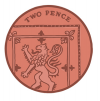 How many pence are left?
=  £1.
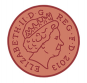 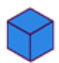 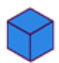 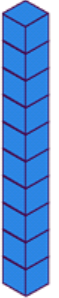 £1
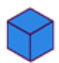 Then you need a decimal point (a dot).
Counting Money
Find the coins that make £1 first.
Have you made £1?
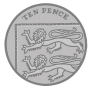 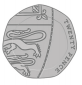 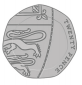 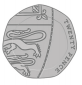 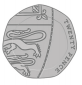 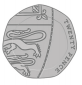 =  £     .
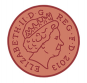 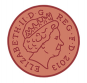 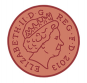 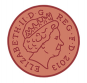 How many pence are left?
Write your amounts here…
Remember - £1 is 100p!
Counting Money
Find the coins that make £1 first.
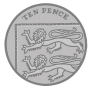 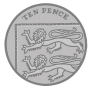 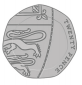 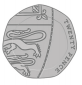 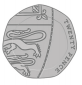 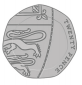 =  £     .
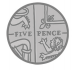 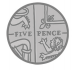 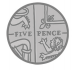 Count up your amounts and write your total.
Write your amounts here…
Remember - £1 is 100p!
Counting Money
Find the coins that make £1 first.
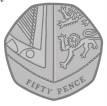 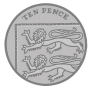 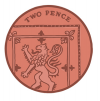 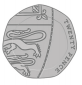 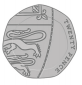 =  £     .
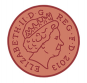 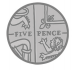 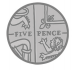 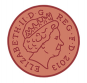 Count up your amounts and write your total.
Write your amounts here…
Remember - £1 is 100p!
Counting Money
Find the coins that make £1 first.
How many £’s do you have this time?
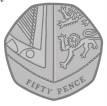 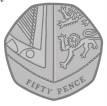 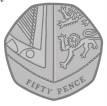 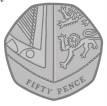 =  £     .
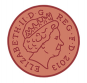 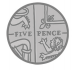 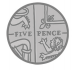 Count up your amounts and write your total.
Write your amounts here…
Remember - £1 is 100p!
Counting Money
Find the coins that make £1 first.
How many £’s do you have this time?
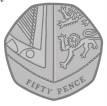 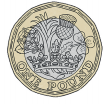 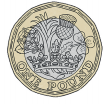 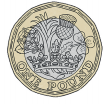 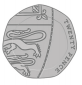 =  £     .
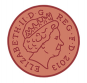 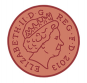 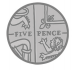 Count up your amounts and write your total.
Write your amounts here…
Remember - £1 is 100p!
Counting Money
Find the coins that make £1 first.
How many £’s do you have this time?
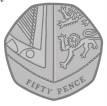 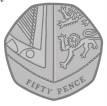 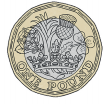 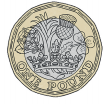 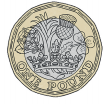 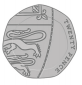 =  £     .
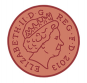 Count up your amounts and write your total.
Write your amounts here…
Remember - £1 is 100p!
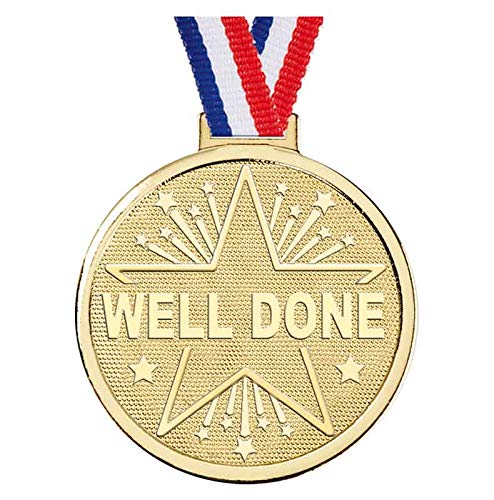 Challenge!
Have a go at these problems…
Challenge
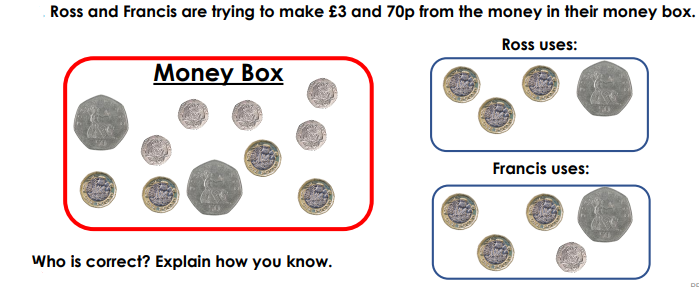 Tricky Challenge!
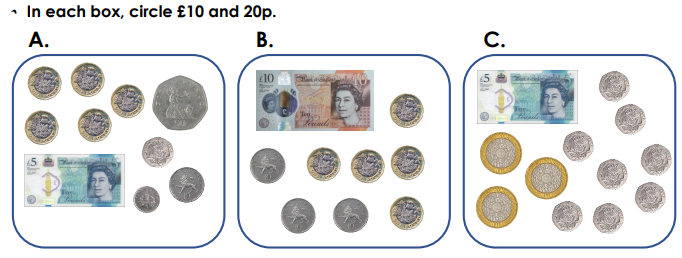 Further Learning: Pre-recorded
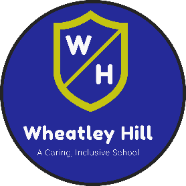 Access the online teaching video below that will support you to complete the work in this lesson. This video will act as a support but all of the work can still be successfully understood & completed using paper-based versions of this pack. If you need further support to understand / complete work then please contact school via e-mail or telephone.
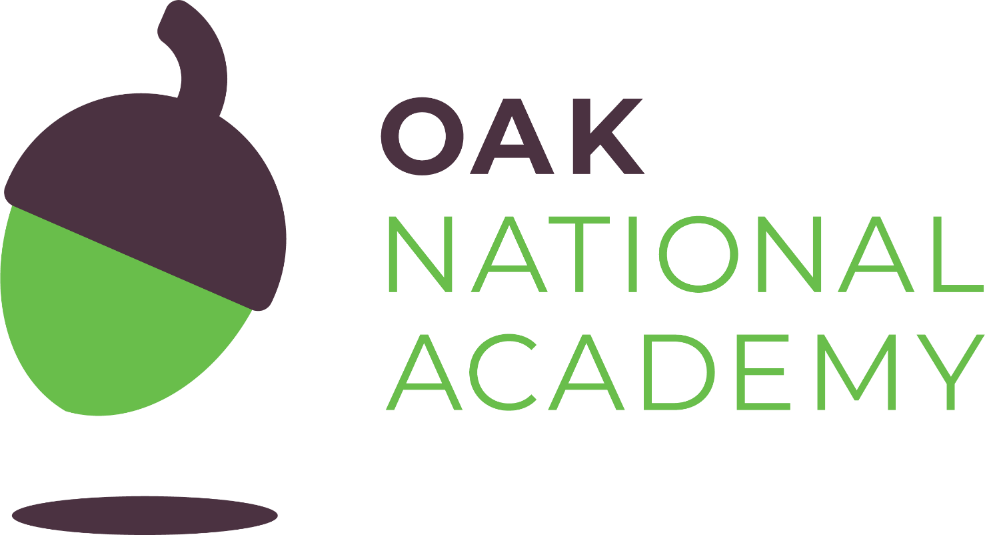 Play Video
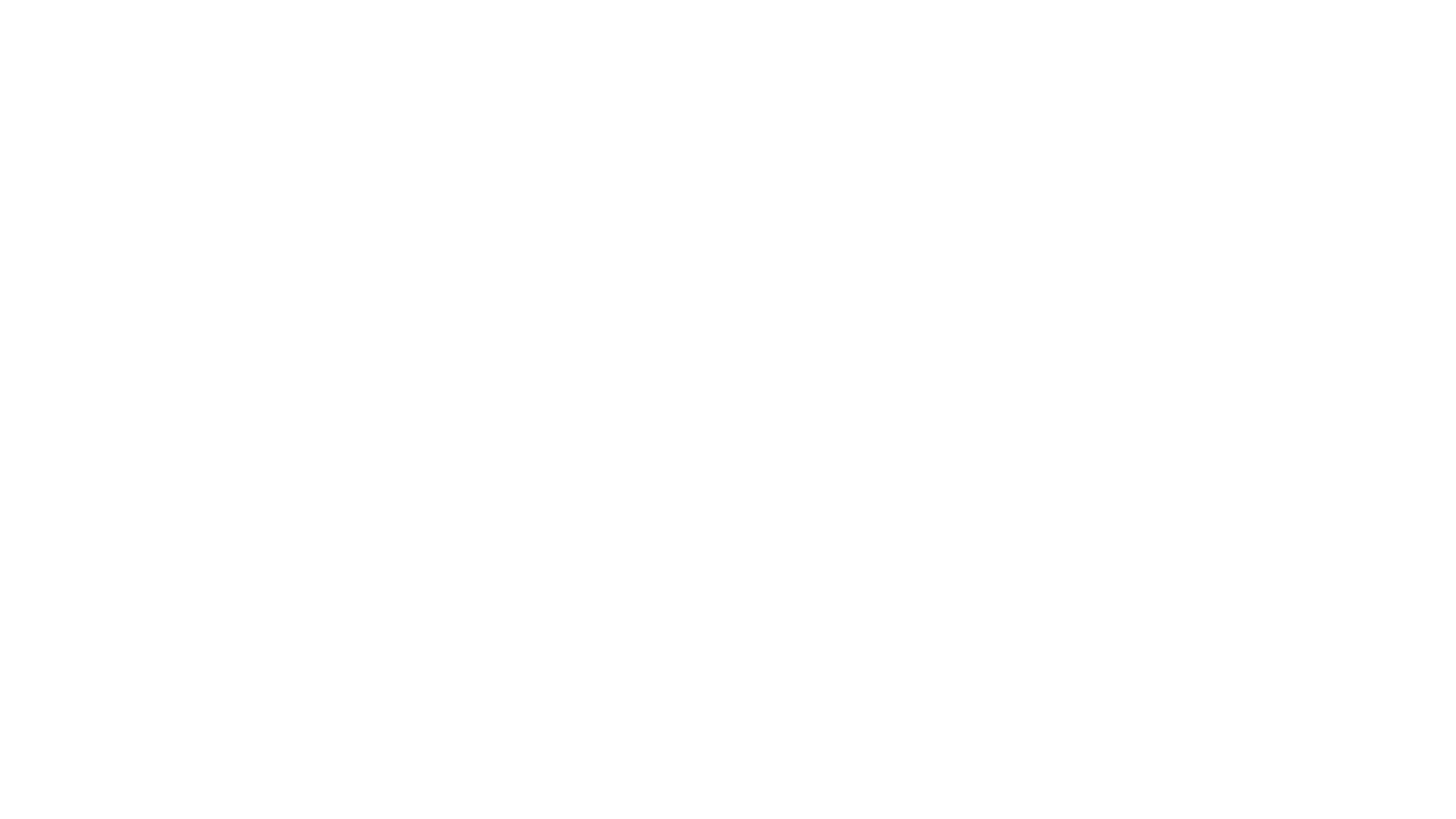 Well done for all of your hard work this lesson!
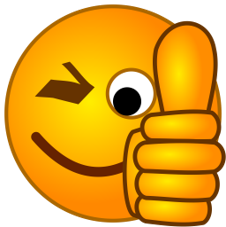 Please send any completed work/photographed evidence of completed work (practical activities) to pioneerspupils@gmail.com                       or                          deliver it to the dropbox outside of school on a Friday.
Date: 13.01.21
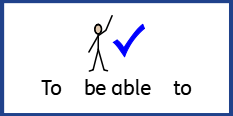 LO To be able to make an amount in a variety of ways.
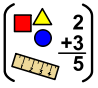 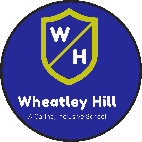 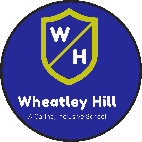 Subject: Maths
Making amounts
8p can be made in different ways using different coins.
Here are 6 different ways 8p can be made using coins…
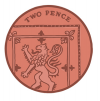 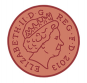 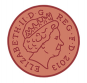 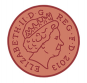 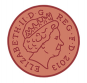 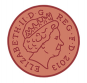 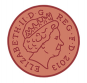 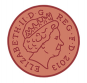 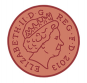 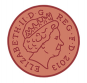 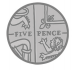 2p   +    1p    +    1p   +   1p  +    1p   +    1p   +   1p    =   8p
5p   +    1p  +   1p   +    1p  =   8p
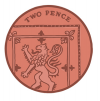 8p
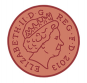 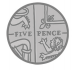 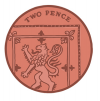 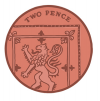 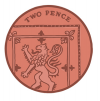 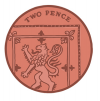 5p   +    2p    +    1p   =   8p
2p     +     2p    +      2p     +    2p  =   8p
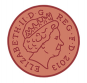 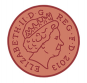 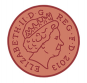 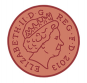 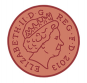 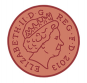 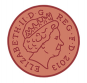 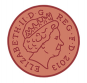 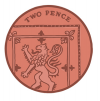 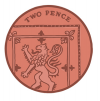 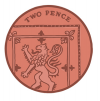 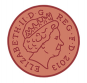 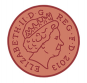 1p   +    1p    +  1p   +   1p  +    1p   +    1p   +   1p   +   1p   =   8p
2p     +     2p    +      2p     +    1p   +    1p =   8p
How many ways…
Can you find at least 5 ways?
Can you make 10p?
10p
Draw your coins and write their amounts…
Here are some of the ways you may have had…
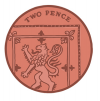 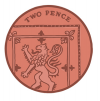 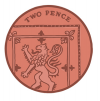 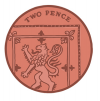 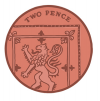 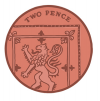 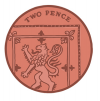 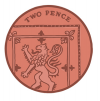 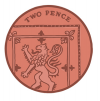 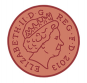 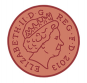 1p   +   1p    +    2p     +     2p    +      2p     +       2p  =   10p
2p     +    2p      +    2p      +      2p    +     2p  =   10p
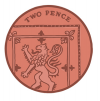 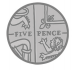 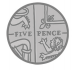 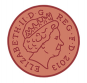 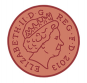 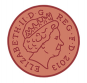 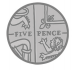 10p
5p  +    5p    =   10p
1p   +  1p   +   1p  +    5p  +     2p  =   10p
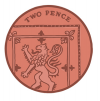 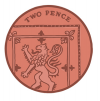 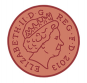 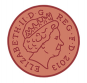 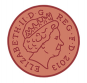 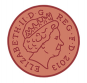 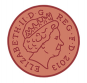 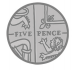 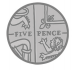 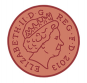 5p   +   1p   +    1p   +   1p  +    1p    +   1p   =   10p
2p     +      2p      +    5p  +    1p    =   10p
How many ways…
Can you find at least 5 ways?
Can you make 34p?
34p
Draw your coins and write their amounts…
Here are some of the ways you may have had…
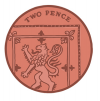 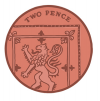 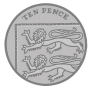 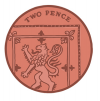 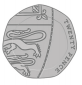 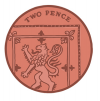 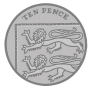 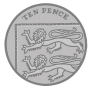 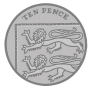 20p    +   10p     +    2p     +     2p   =   34p
10p    +    10p     +    10p     +     2p    +      2p  =   34p
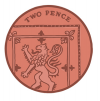 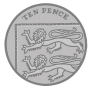 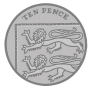 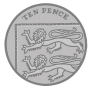 34p
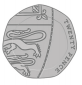 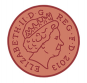 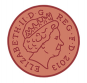 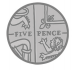 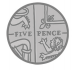 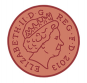 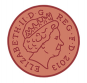 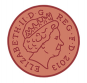 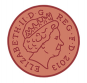 5p   +    5p   +   20p   +   2p    +      1p   +   1p =   34p
10p    +    10p     +    10p    +    1p   +   1p  +    1p  +   1p =
                                                                                             34p
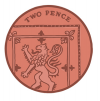 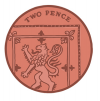 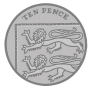 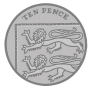 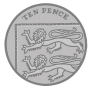 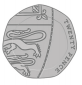 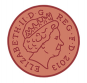 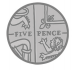 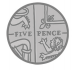 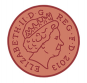 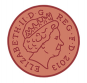 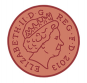 20p   +     10p   +    1p   +   1p    +  1p   +    1p  =  34p
10p   +     10p     +    5p   +   5p    +    2p      +     2p  =  34p
How many ways…
Can you find at least 5 ways?
Can you make £1
£1
Draw your coins and write their amounts…
Here are some of the ways you may have had…
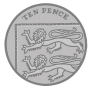 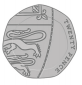 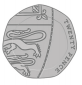 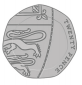 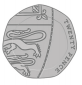 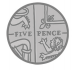 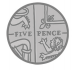 5p  +   5p   +   10p    +   20p   +    20p   +   20p  +    20p   =   £1
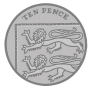 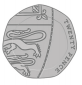 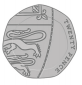 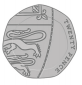 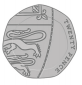 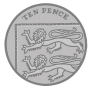 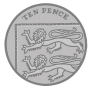 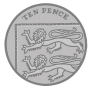 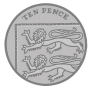 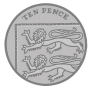 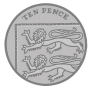 £1
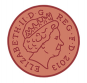 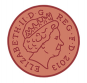 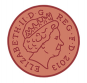 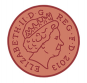 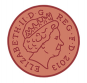 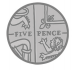 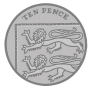 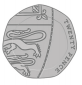 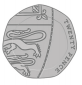 10p  +    20p   +   20p   +    20p   +   20p  +
    5p   +     1p   +  1p   +  1p    +   1p  +   1p =   £1
10p    +    10p     +    10p    +   10p   +    10p   +   
   10p    +    20p     +    20p   =   £1
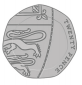 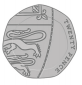 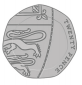 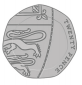 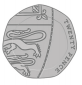 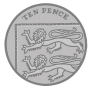 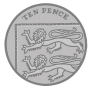 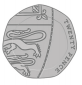 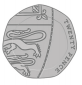 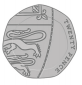 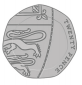 20p  +    20p   +   20p   +    20p   +   20p    =   £1
10p   +    10p    +    20p    +   20p   +    20p   +   20p  =   £1
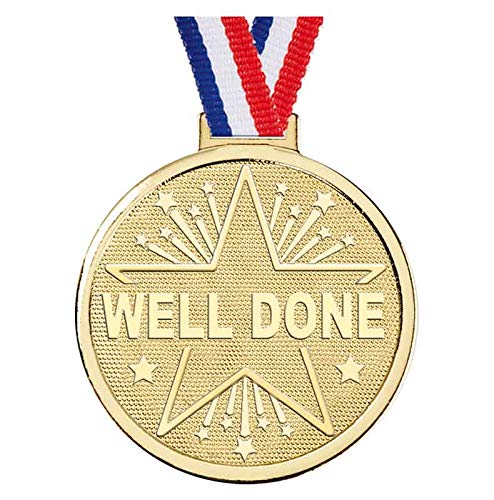 Challenge!
Have a go at these problems…
Challenge
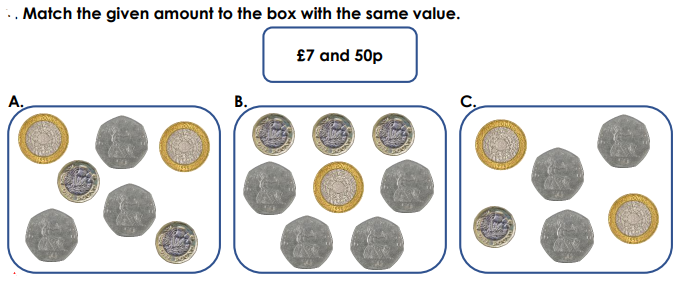 Tricky Challenge
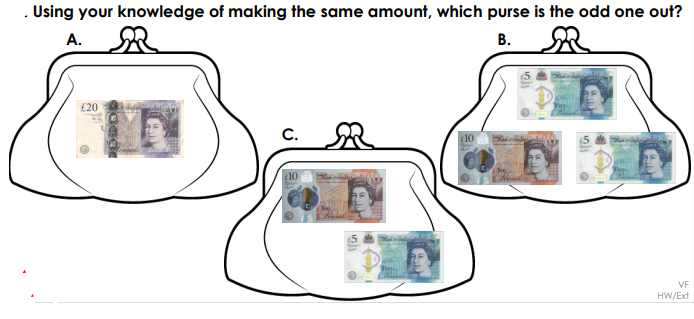 Further Learning: Pre-recorded
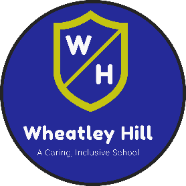 Access the online teaching video below that will support you to complete the work in this lesson. This video will act as a support but all of the work can still be successfully understood & completed using paper-based versions of this pack. If you need further support to understand / complete work then please contact school via e-mail or telephone.
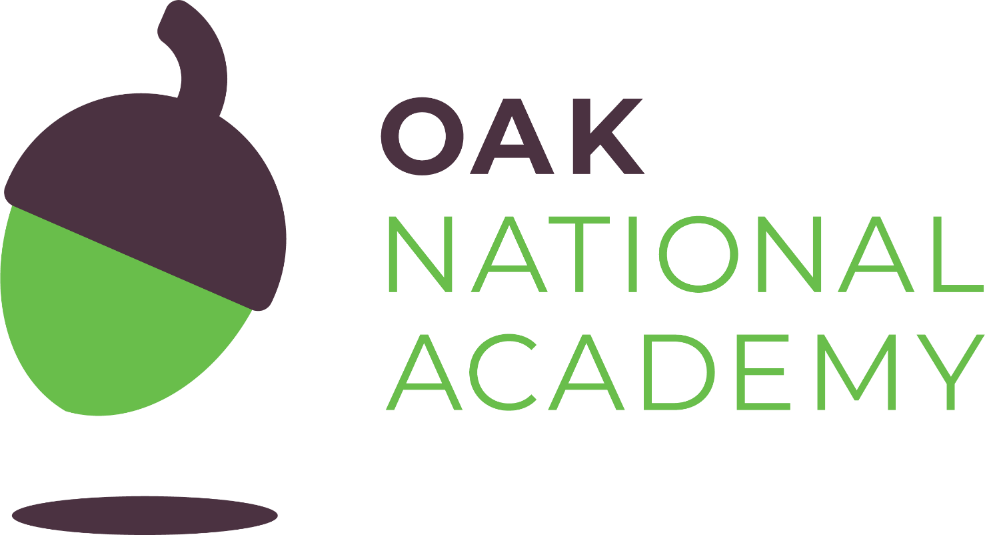 Play Video
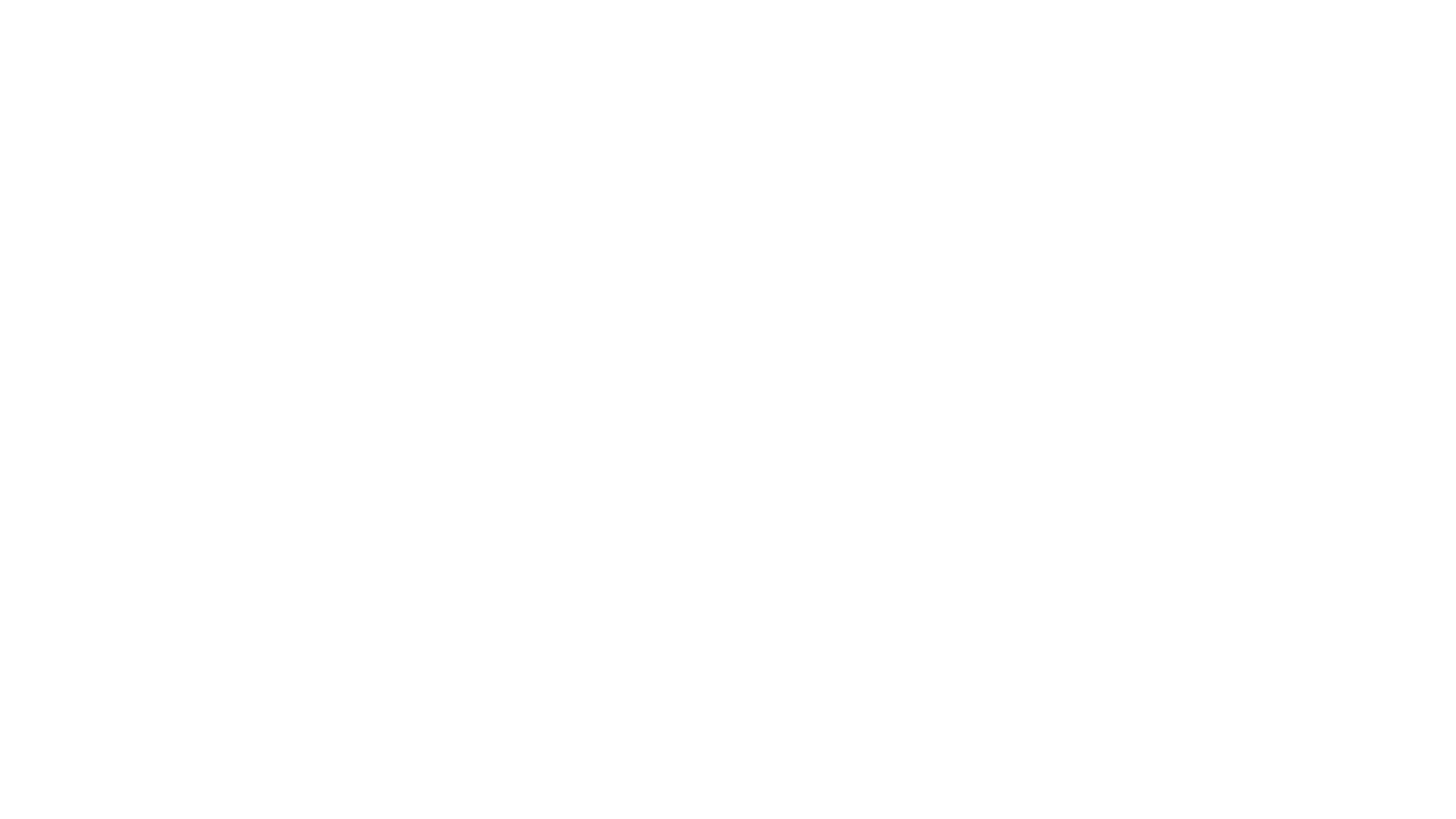 Well done for all of your hard work this lesson!
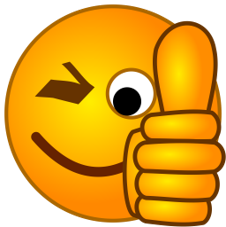 Please send any completed work/photographed evidence of completed work (practical activities) to pioneerspupils@gmail.com                       or                          deliver it to the dropbox outside of school on a Friday.
Date: 14.01.21
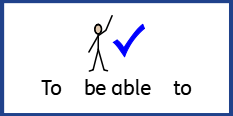 LO To be able to subtract 2 digit numbers.
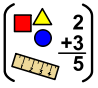 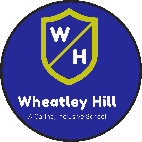 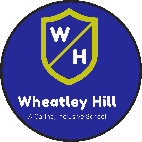 Subject: Maths
Warm Up
Complete these take aways as quickly as you can:
5 – 2 =

9 – 1 = 

7 – 4 =

10 – 3 =
9 – 7 =

8 – 2 = 

10 – 5 =

7 – 6 =
9.     4 – 1 =

10.   6 – 6 = 

11.   9 – 5 =

12.   10 – 6 =
Pre-recorded Teaching
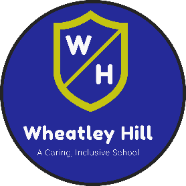 Access the online teaching video below that will support you to complete the work in this lesson. This video will act as a support but all of the work can still be successfully understood & completed using paper-based versions of this pack. If you need further support to understand / complete work then please contact school via e-mail or telephone.
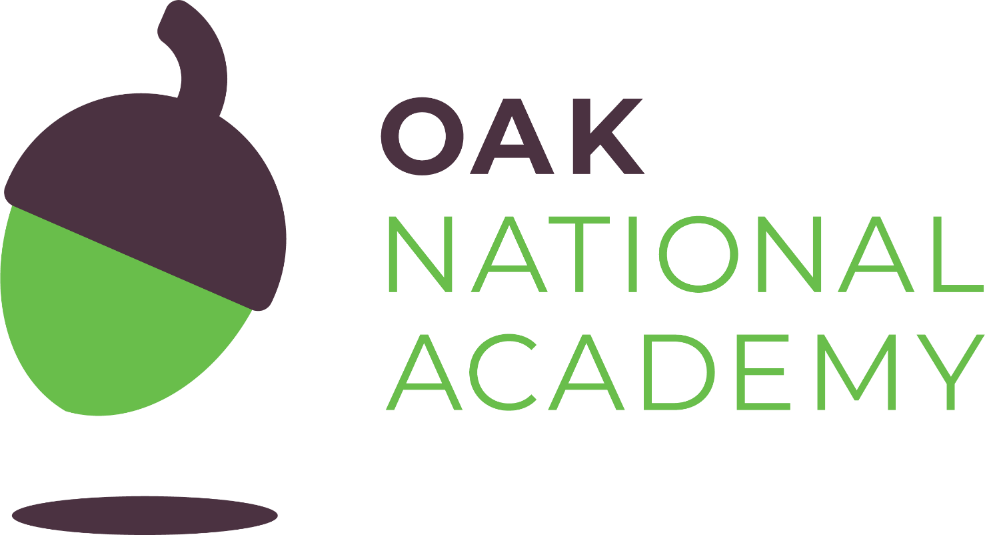 Play Video
Subtracting 2 digits
T     O                 T    O              T   O
67 -  25 =
1. Make your biggest number (67 – 6 tens and 7 ones).
4 2
10
1
10
1
10
1
1
2. Then cross out the number of tens you are taking away (25 - 2 tens and 5 ones).
10
1
3. Count up how many you have got left…
 
10, 20, 30, 40, 41,  42
10
1
10
1
Subtracting 2 digits
T     O                 T    O              T   O
59 -  31 =
1. Make your biggest number (59 – 5 tens and 9 ones).
1
10
1
Write your answer here!
10
1
1
2. Then cross out the number of tens you are taking away (31 - 3 tens and 1 ones).
10
1
1
Count up how many you have got left…
       __________________________________
10
1
1
10
1
Subtracting 2 digits
T     O                 T    O              T   O
88 -  65 =
1. Make your biggest number (88 – 8 tens and 8 ones).
1
10
10
1
Write your answer here!
10
10
1
1
10
10
1
1
Cross out your tens and ones.
Count up how many you have got left…
       __________________________________
10
1
10
1
Subtracting 2 digits
T     O                 T    O              T   O
76 -  45 =
Make your biggest number – draw your tens and ones here:
Write your answer here!
Cross out your tens and ones.
Count up how many you have got left…
       __________________________________
Subtracting 2-digit numbers
Use the same method to work out these take aways:
49 – 35 = 

62 – 21 = 

98 – 44 = 

75 – 35 =
5.    67 – 46 = 

6.    79 – 55 = 

7.    88 – 26 = 

8.    56 – 51 =
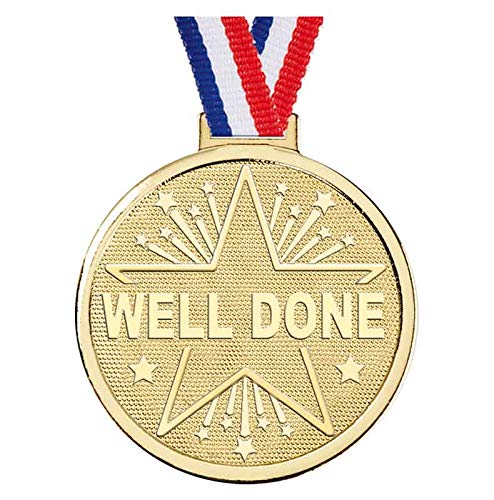 Challenge!
Have a go at these problems…
Challenge
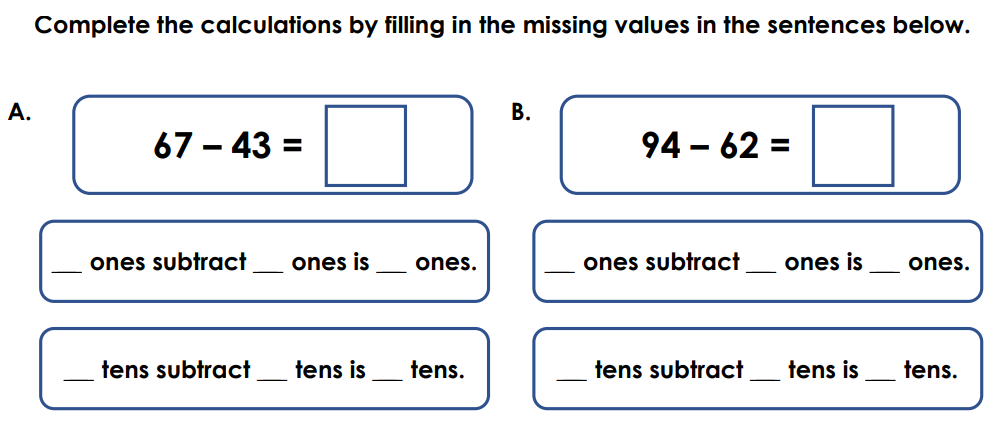 Tricky Challenge
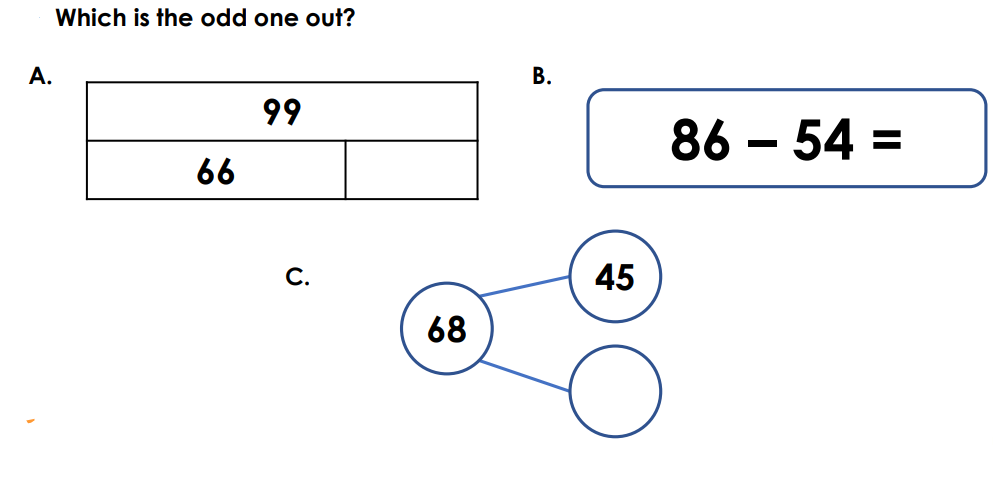 Explain why they are the odd one out here…
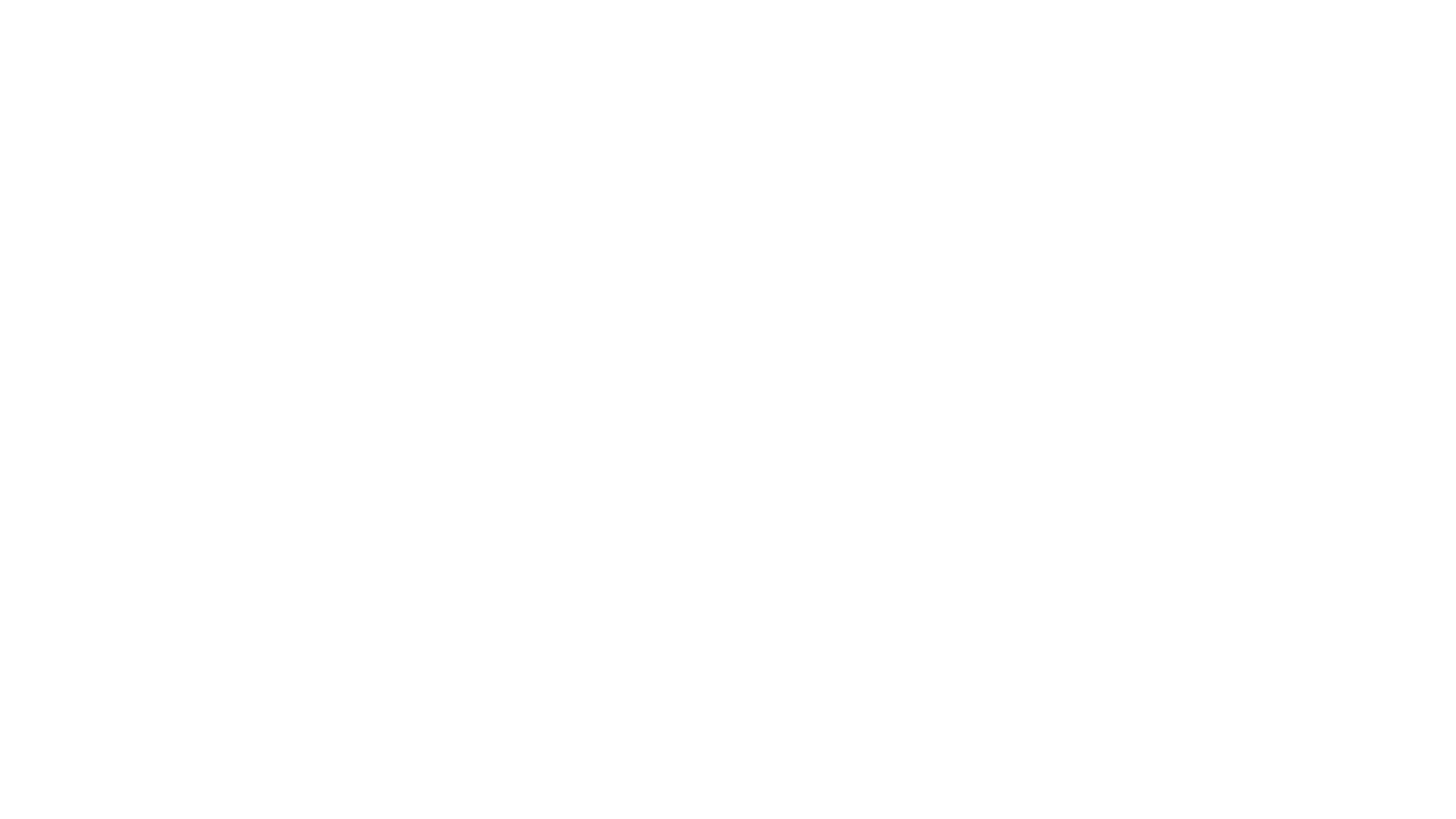 Well done for all of your hard work this lesson!
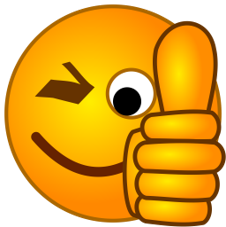 Please send any completed work/photographed evidence of completed work (practical activities) to pioneerspupils@gmail.com                       or                          deliver it to the dropbox outside of school on a Friday.
Date: 15.01.21
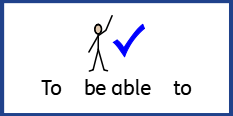 LO To be able to subtract to find change.
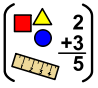 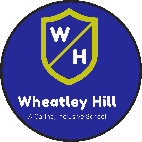 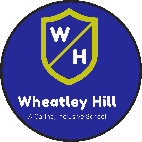 Subject: Maths
Pre-recorded Teaching
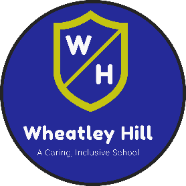 Access the online teaching video below that will support you to complete the work in this lesson. This video will act as a support but all of the work can still be successfully understood & completed using paper-based versions of this pack. If you need further support to understand / complete work then please contact school via e-mail or telephone.
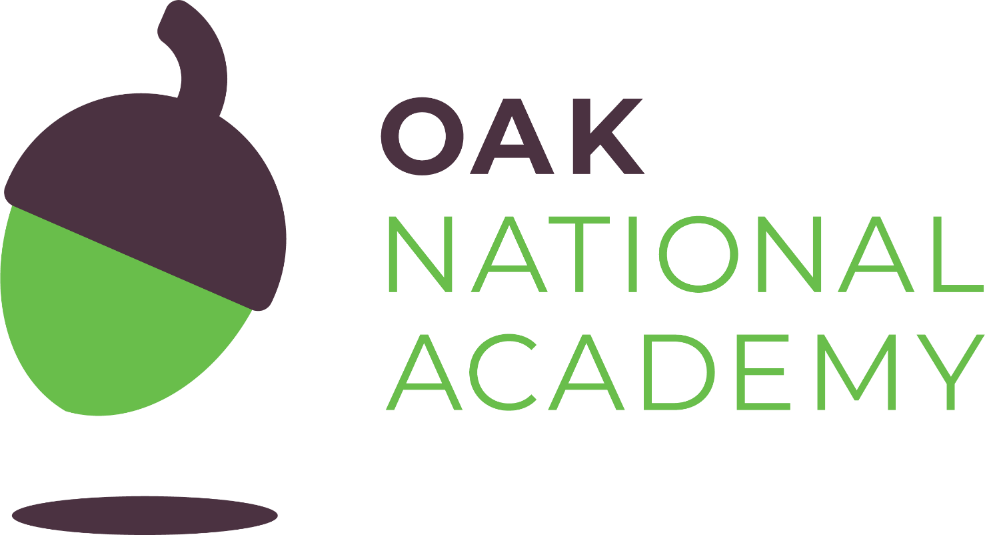 Play Video
The Cafe
Sometimes we don’t have the correct coins to pay for something…
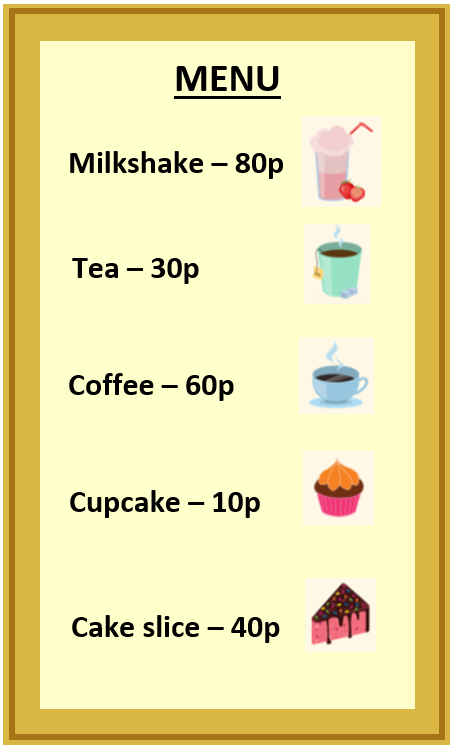 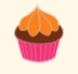 If I wanted to buy a cupcake but I only had these coins…
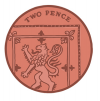 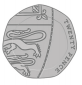 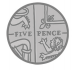 I would have to pay with the    20p    because I don’t have a 10p
and the other coins aren’t enough money.
Finding Change
When we pay with a  coin worth more money, we will need some change (money back).
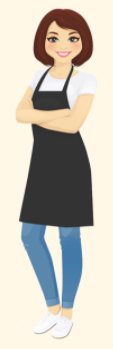 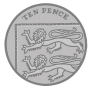 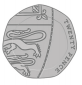 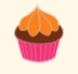 Betty works out how much change she needs to give to her customers by subtracting (taking away).
20p        -       10p       =      10p
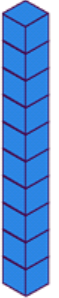 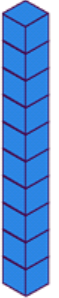 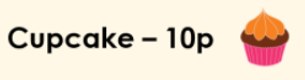 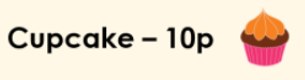 Betty
The Cafe
Sometimes we don’t have the correct coins to pay for something…
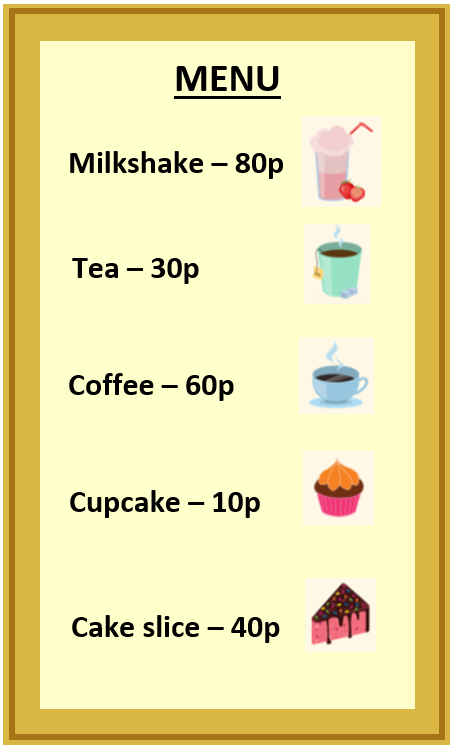 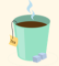 If I wanted to buy a cup of tea but I only had these coins…
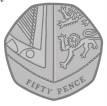 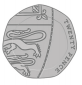 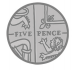 I would have to pay with the               because I don’t have 30p
and the other coins aren’t enough money.
Finding Change
When we pay with a  coin worth more money, we will need some change (money back).
Draw the coin here.
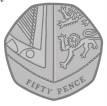 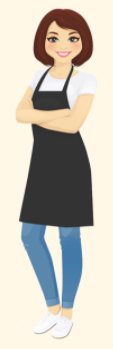 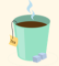 Betty works out how much change she needs to give to her customers by subtracting (taking away).
50p        -          30p         =
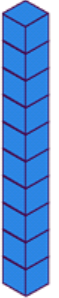 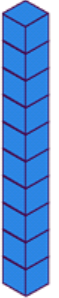 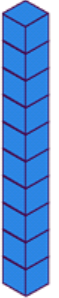 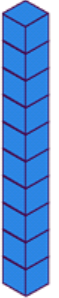 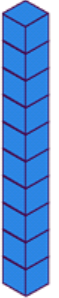 Write Betty’s change here.
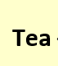 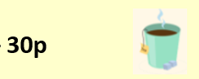 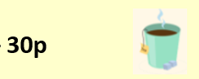 Betty
The Cafe
Sometimes we don’t have the correct coins to pay for something…
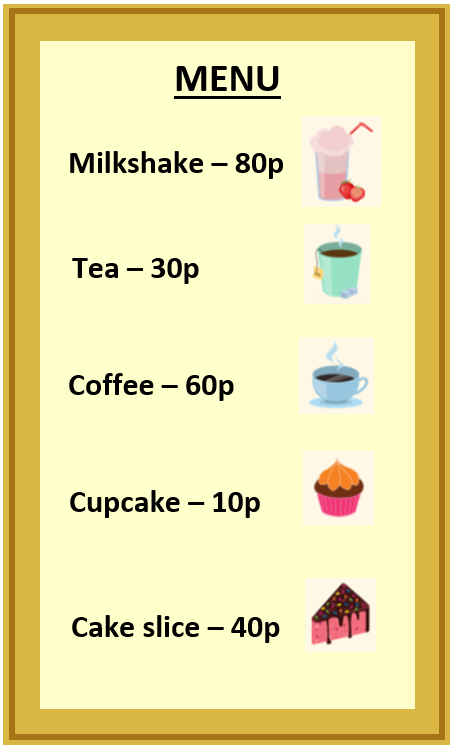 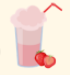 If I wanted to buy a milkshake but I only had these coins…
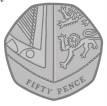 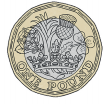 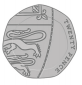 I would have to pay with the               because I don’t have 80p
and the other coins aren’t enough money.
Finding Change
When we pay with a  coin worth more money, we will need some change (money back).
Draw the coin here.
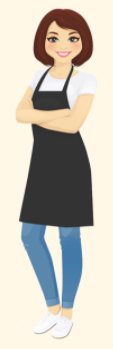 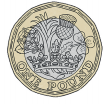 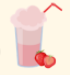 Betty works out how much change she needs to give to her customers by subtracting (taking away).
£1
100p       -          80p         =
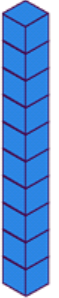 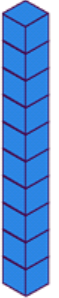 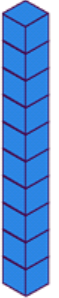 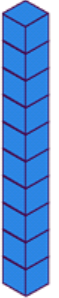 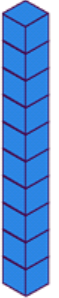 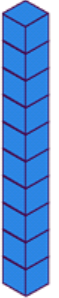 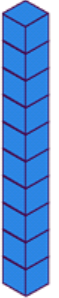 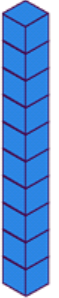 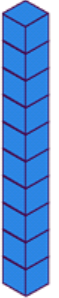 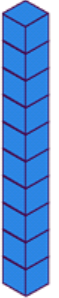 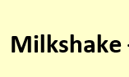 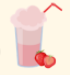 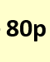 Write Betty’s change here.
Betty
Cross out your tens…
The Cafe
Sometimes we don’t have the correct coins to pay for something…
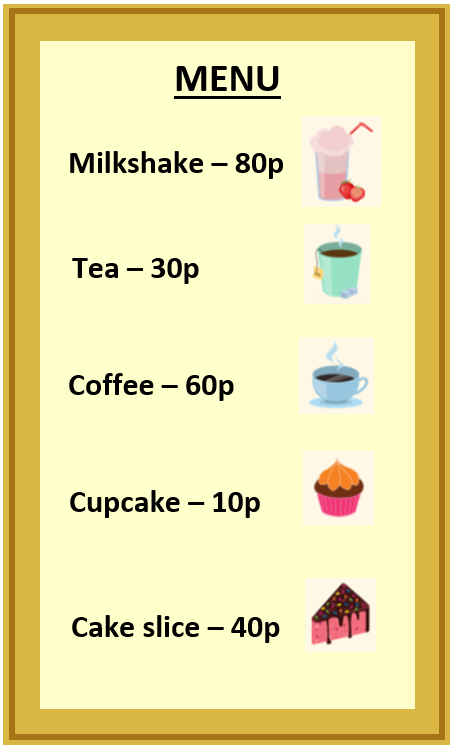 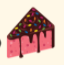 If I wanted to buy a cake slice but I only had these coins…
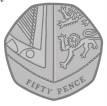 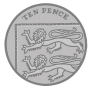 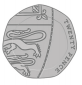 I would have to pay with the               because I don’t have 40p
and the other coins aren’t enough money.
Finding Change
When we pay with a  coin worth more money, we will need some change (money back).
Draw the coin here.
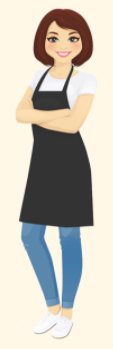 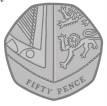 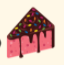 Betty works out how much change she needs to give to her customers by subtracting (taking away).
50p       -          40p         =
Draw your sticks of 10…
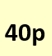 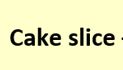 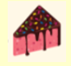 Write Betty’s change here.
Betty
Cross out your tens…
The Cafe
Sometimes we don’t have the correct coins to pay for something…
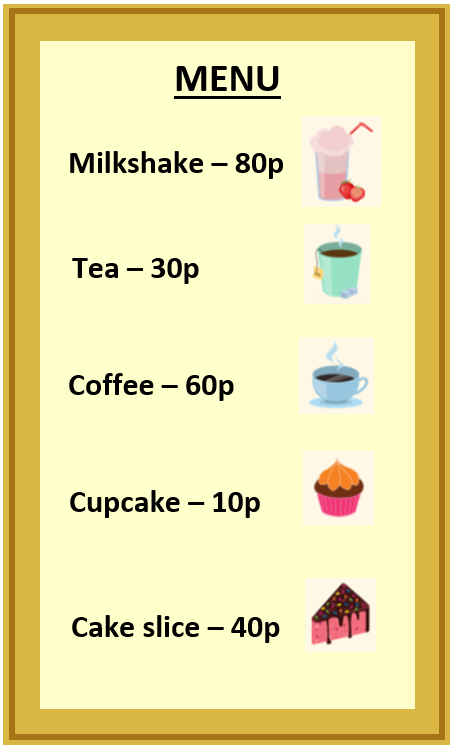 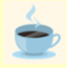 If I wanted to buy a coffee but I only had these coins…
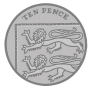 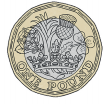 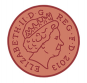 I would have to pay with the               because I don’t have 60p
and the other coins aren’t enough money.
Finding Change
When we pay with a  coin worth more money, we will need some change (money back).
Draw the coin here.
Create your own take away to work out the change for Betty…
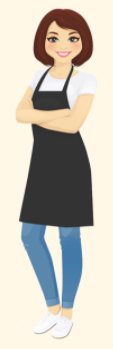 Betty works out how much change she needs to give to her customers by subtracting (taking away).
Draw your sticks of 10…
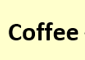 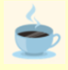 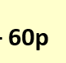 Write Betty’s change here.
Betty
Cross out your tens…
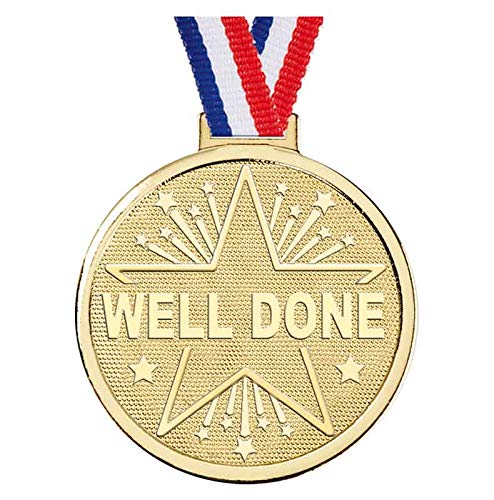 Challenge!
Have a go at these problems…
Challenge
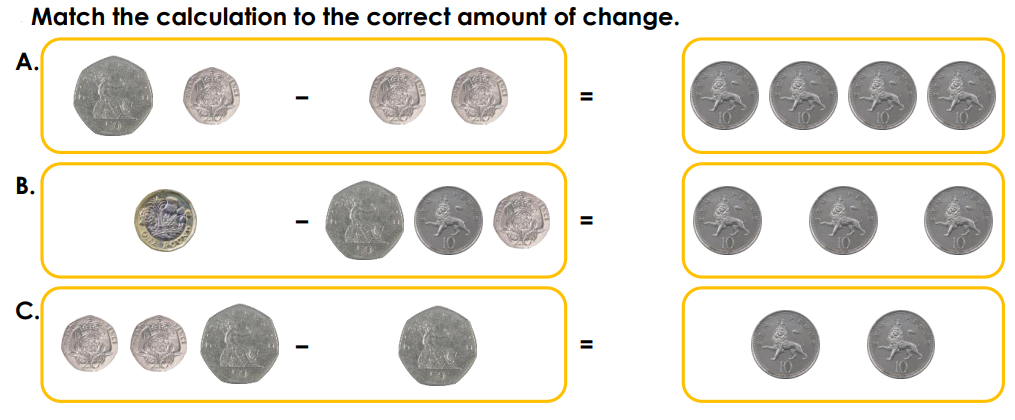 Tricky Challenge
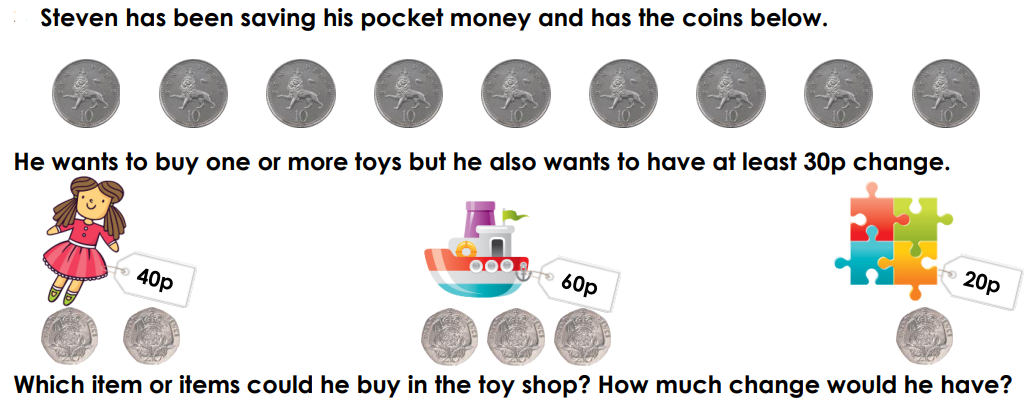 He could buy the doll and have 50p change.
Find the other 3 single or combination of items and how much change he would get:
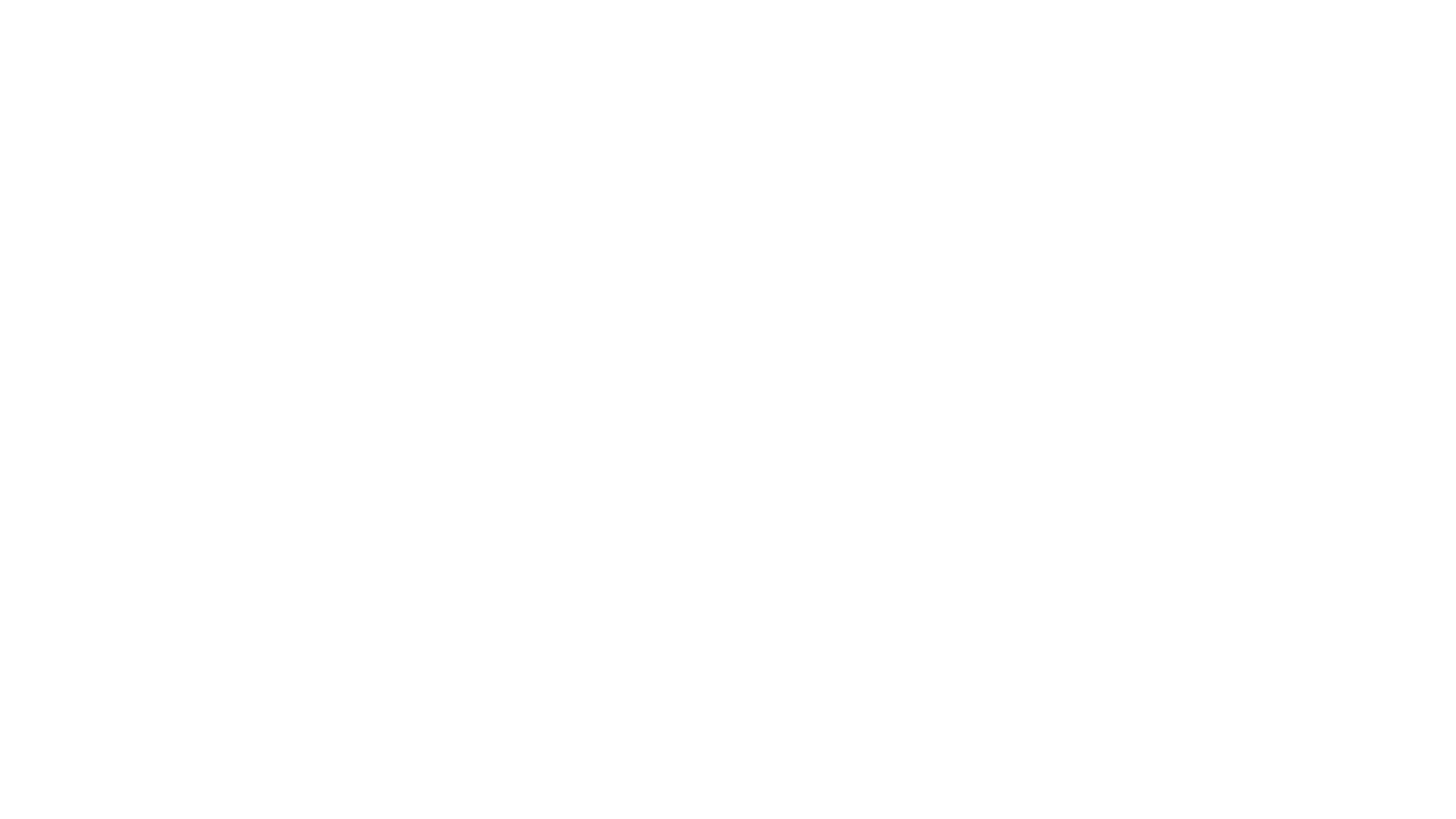 Well done for all of your hard work this lesson!
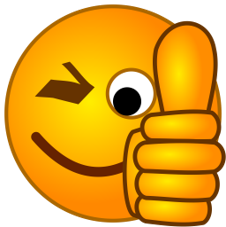 Please send any completed work/photographed evidence of completed work (practical activities) to pioneerspupils@gmail.com                       or                          deliver it to the dropbox outside of school on a Friday.